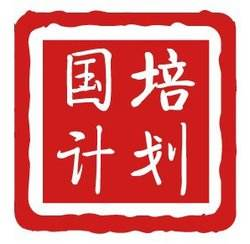 建始县初中地理
       工作坊简报
第四期
坊主：潘飞
2017年11月28日
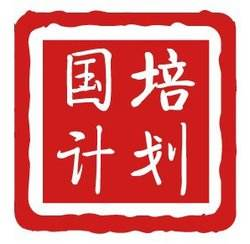 一、卷首寄语
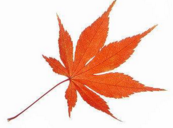 冬天来了，国培还在继续，在此提醒大家记得添加衣服，小心感冒哦！
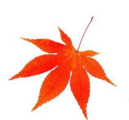 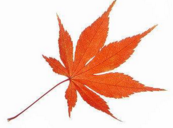 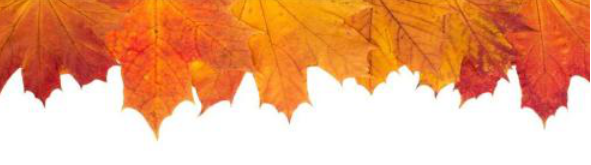 二、初中地理坊学习标兵
三、恭喜大家，合格啦！
三、恭喜大家，合格啦！
三、恭喜大家，合格啦！
四、没有合格的学员加油！
五、重要提醒
论坛研讨回复1条0.5分，应有10条；论坛研讨主题帖发布1条1分，应有5条。
研修活动坊主发布了2次；都是到12月28日结束，请各位老师尽早参加。
研修作业要求提交教案、课件（要体现信息技术的运用）。
校本研修成果要求提交微课视频、微课教案。
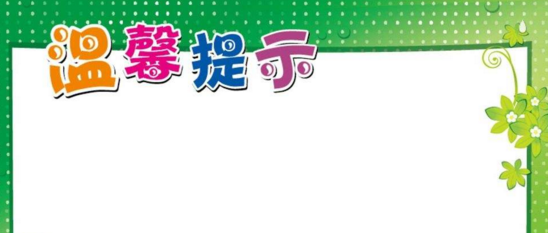 请还没有合格的老师们加快学习吧！不然系统关闭了到时就不能完成了，那样会受到教育局通报批评的哦！
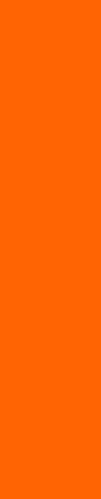 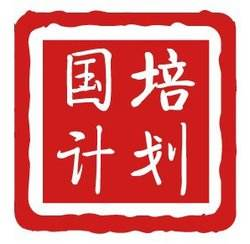 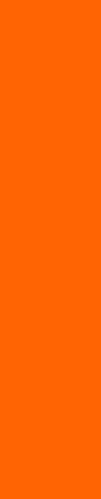 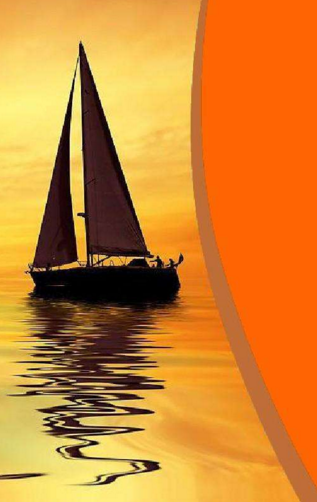 卷尾寄语
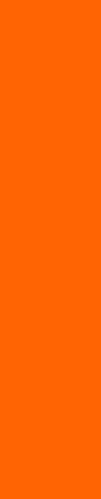 爱学习的你们是最可爱的！